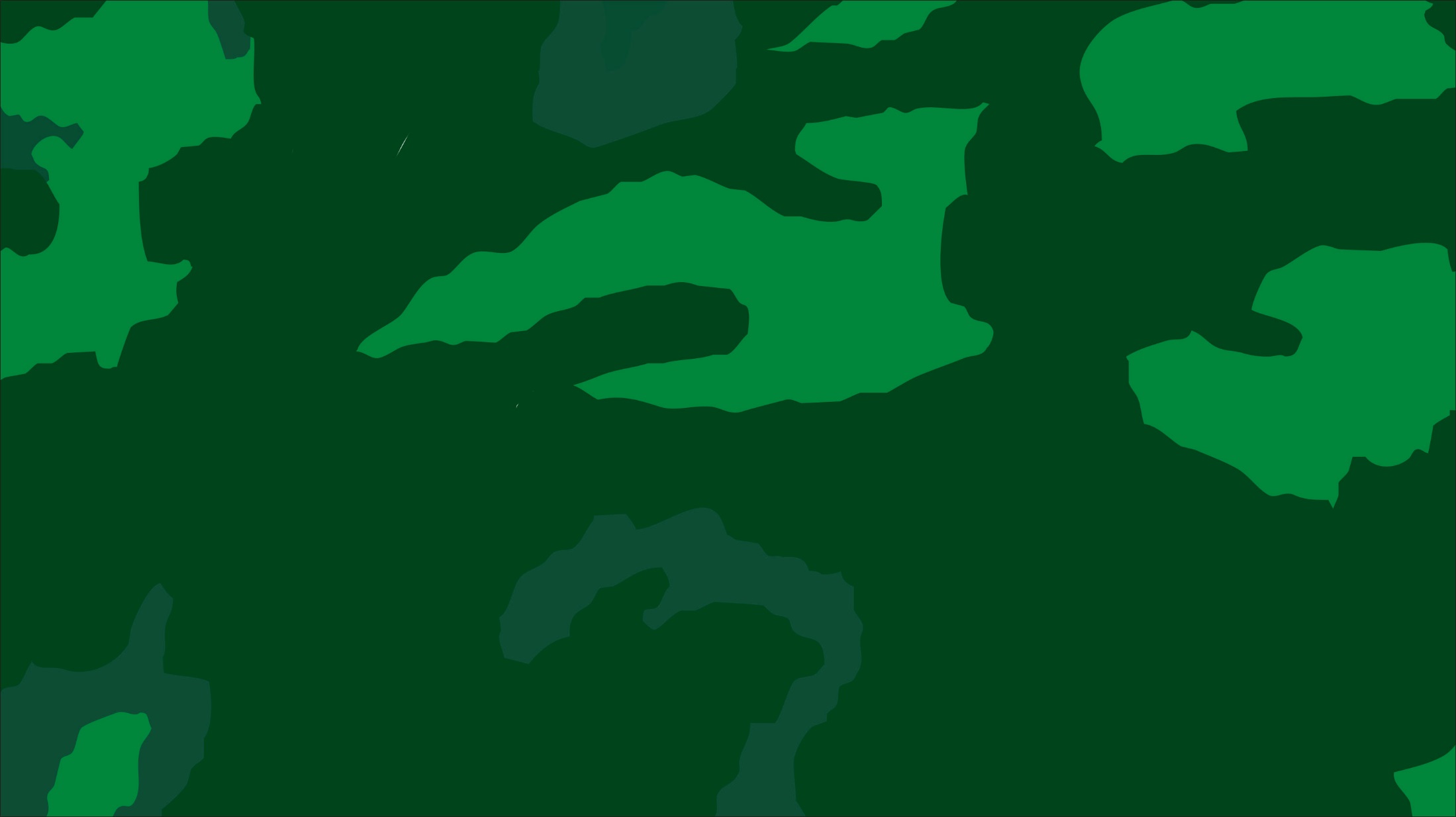 LOGO
CARTOON MILITARY THEME PPT
Insert the Subtitle of Your Presentation
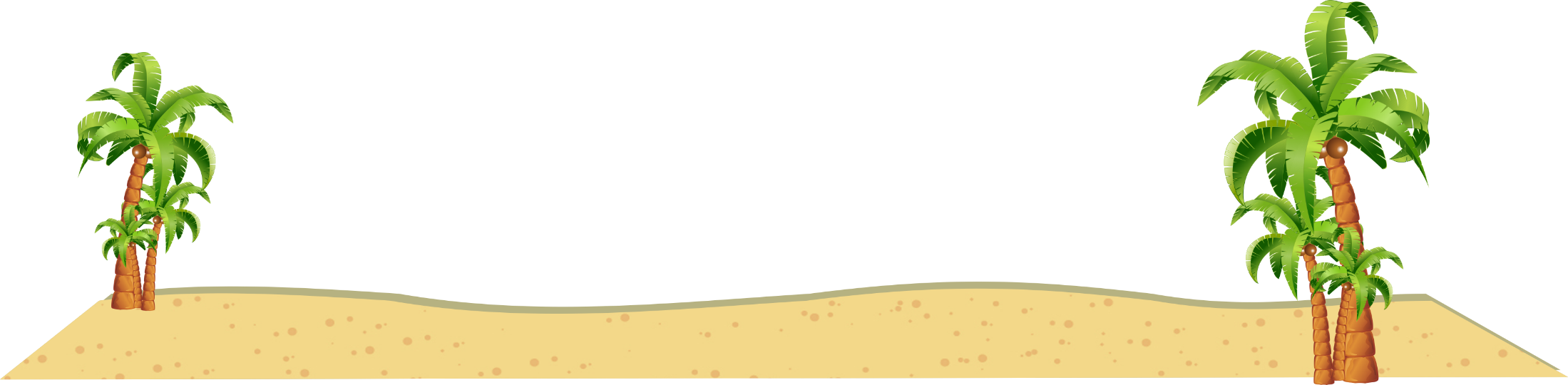 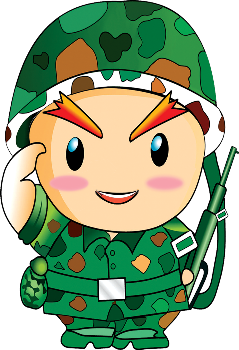 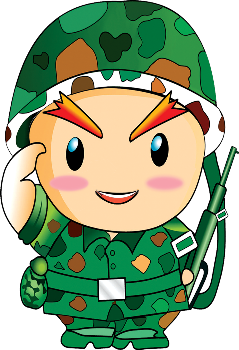 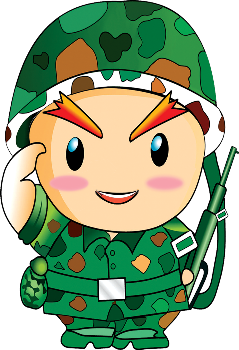 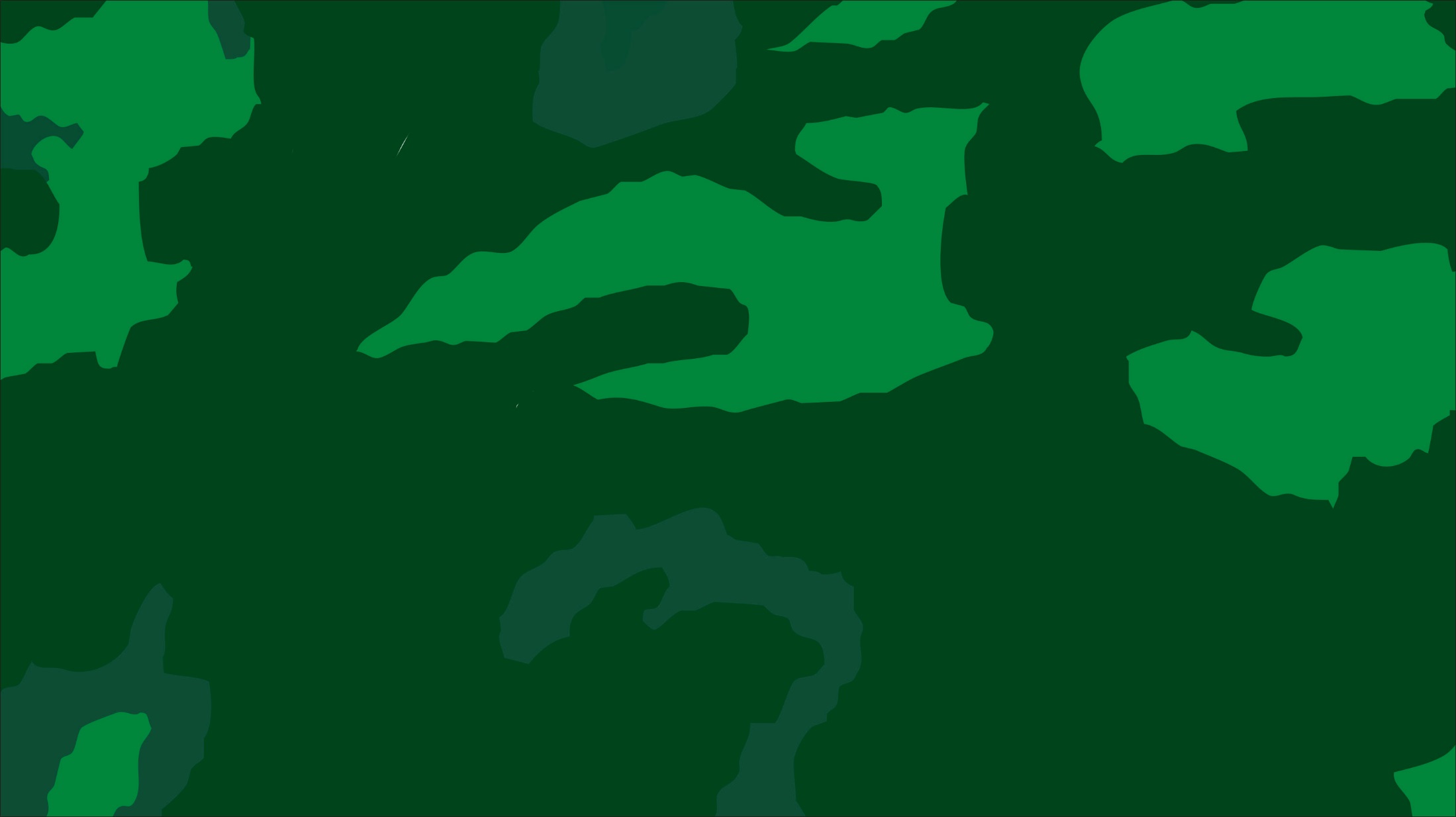 Add chapter title text
1
Add chapter title text
2
Add chapter title text
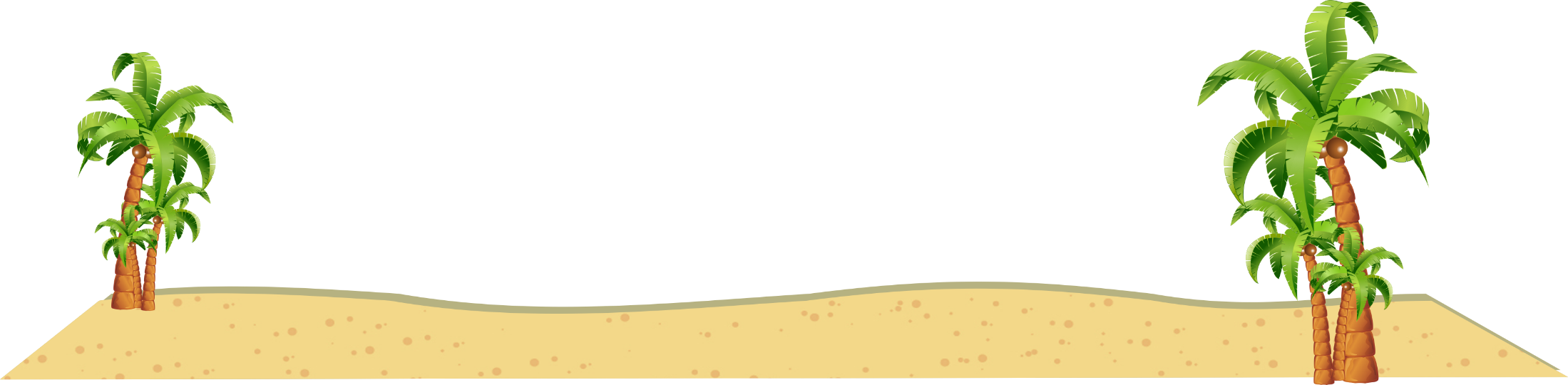 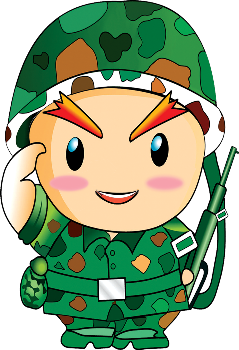 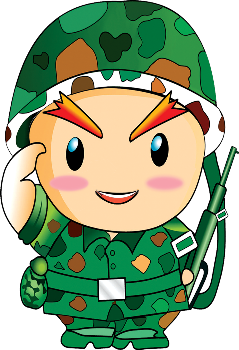 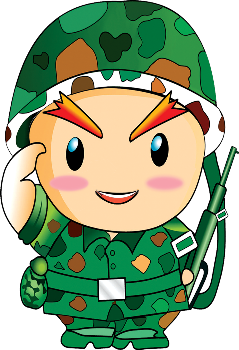 3
Add chapter title text
4
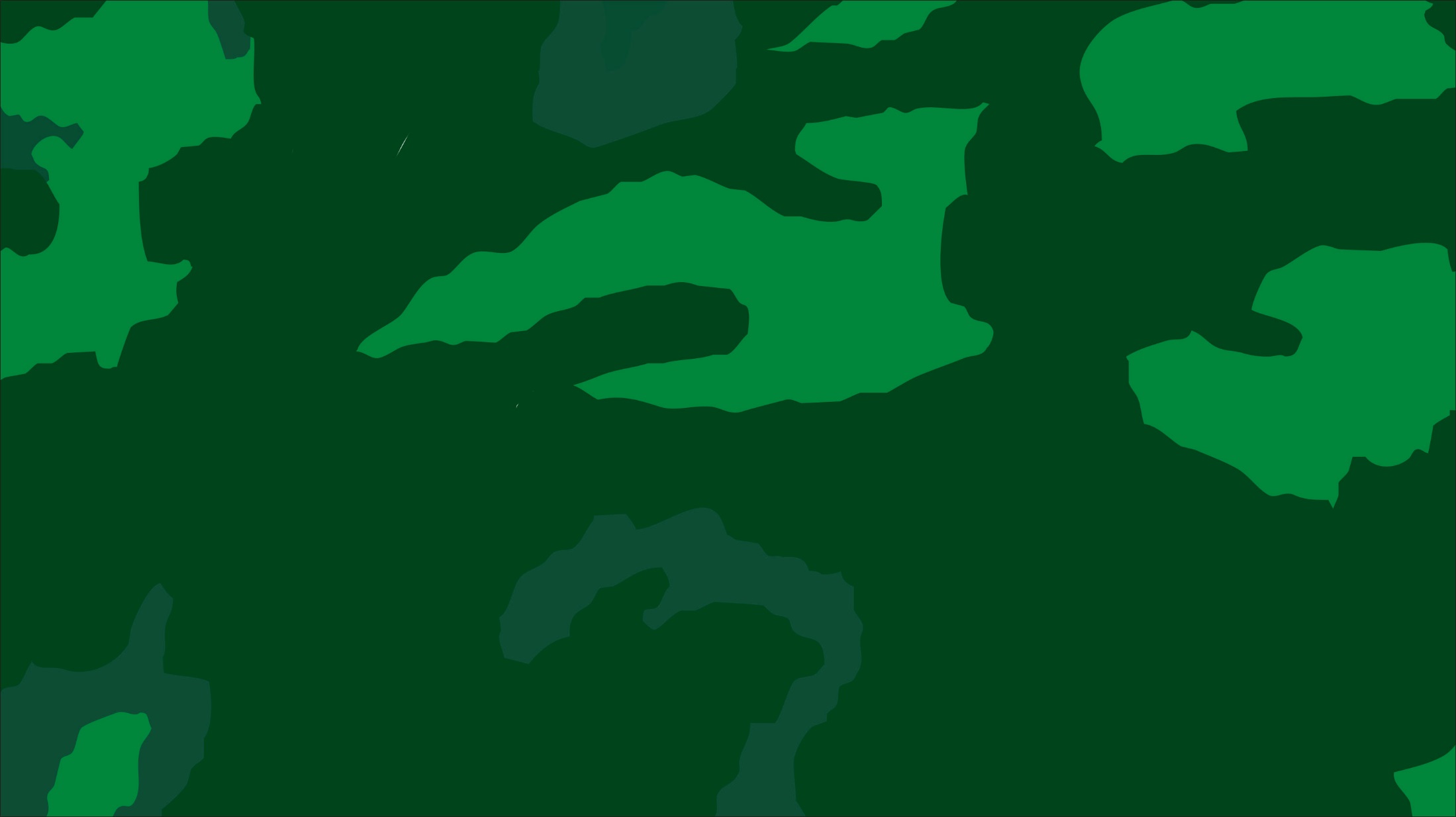 1
Add chapter title text
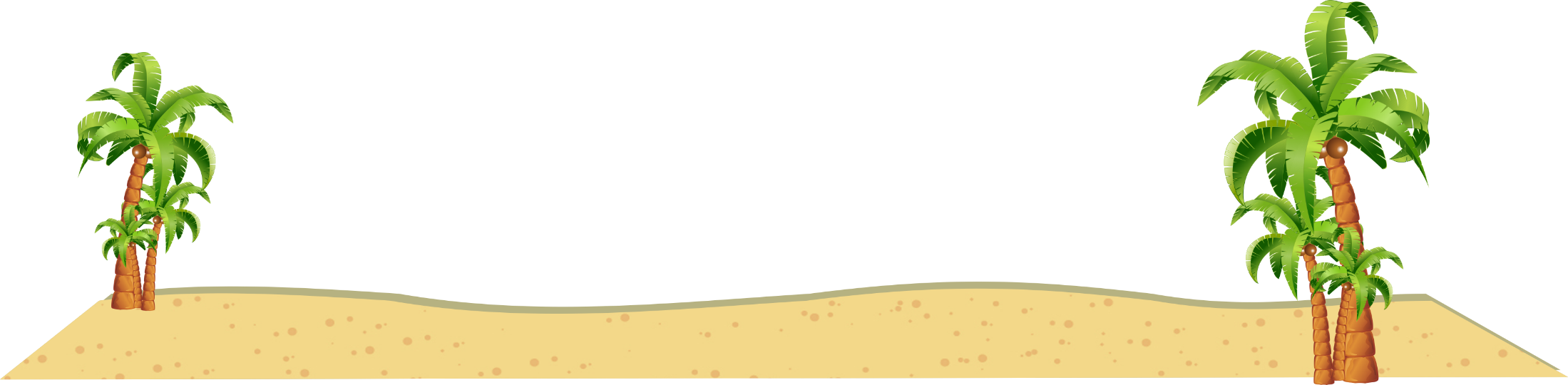 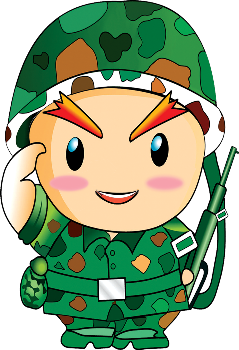 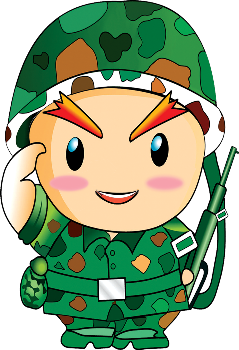 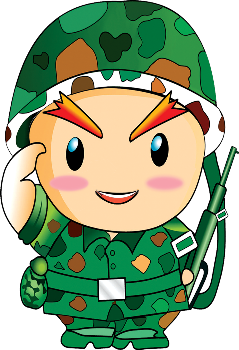 3
2
1
Add title text
Click here to add text content, such as keywords, some brief introductions, etc.
Add title text
Add title text
Add title text
Add title text
1
Click here to add text content, such as keywords, some brief introductions, etc.
Add title text
2
Click here to add text content, such as keywords, some brief introductions, etc.
Add title text
3
Click here to add text content, such as keywords, some brief introductions, etc.
17
Click here to add content, content to match the title.
Click here to add content, content to match the title.
Click here to add content, content to match the title.
Click here to add content, content to match the title.
15
Add title text
Add title text
Click here to add text content, such as keywords, some brief introductions, etc.
Click here to add text content, such as keywords, some brief introductions, etc.
12
2023
2027
2021
Add title text
Add title text
Add title text
Click here to add text content, such as keywords, some brief introductions, etc.
Click here to add text content, such as keywords, some brief introductions, etc.
Click here to add text content, such as keywords, some brief introductions, etc.
11
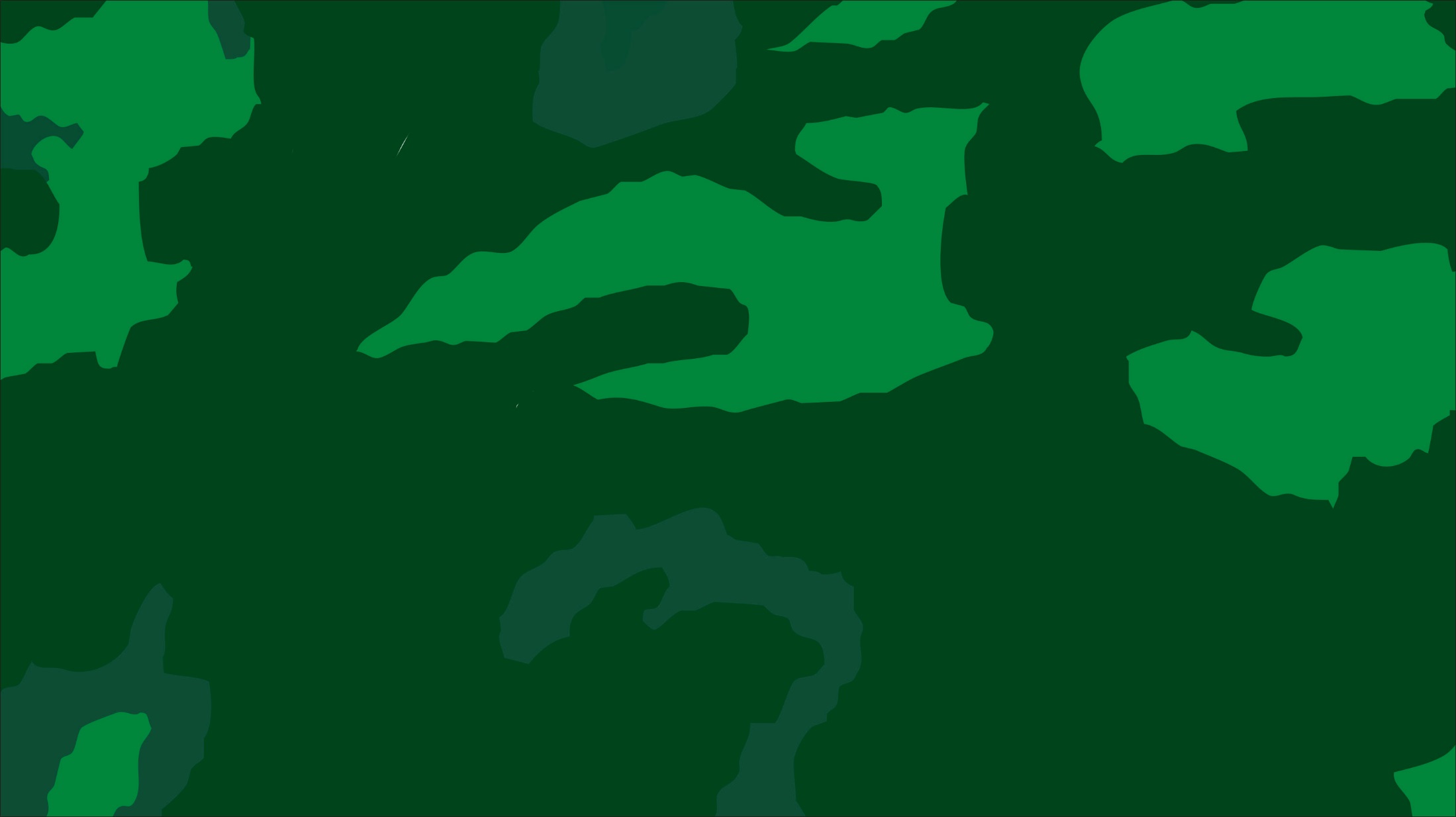 2
Add chapter title text
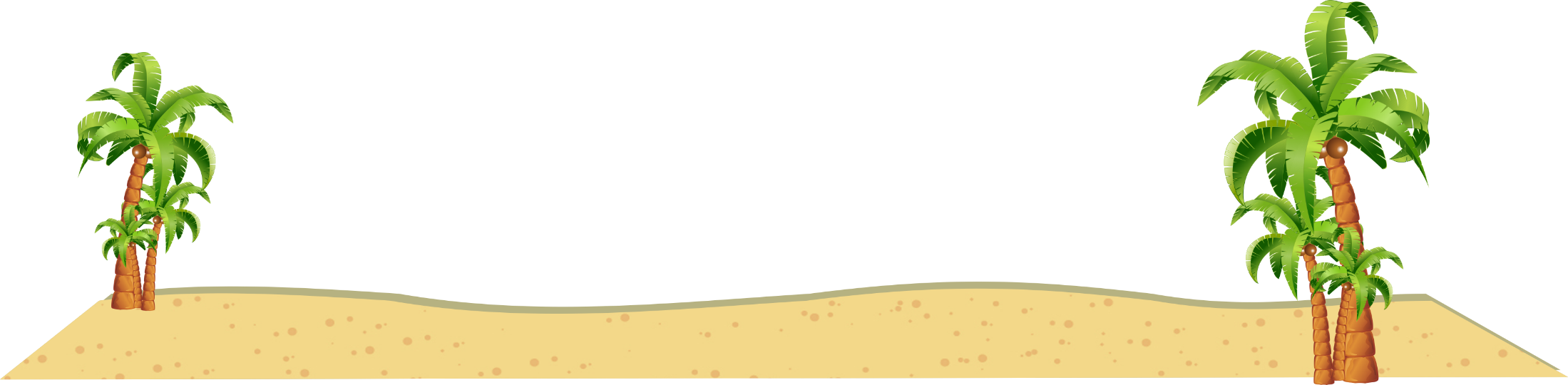 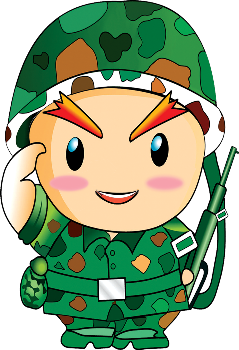 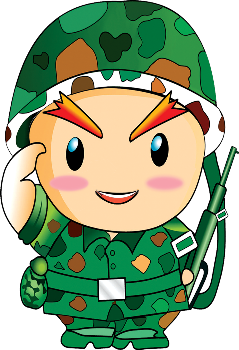 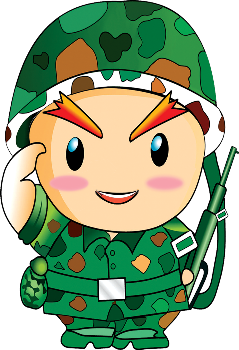 Click here to add content, content to match the title.
Click here to add content, content to match the title.
Click here to add content, content to match the title.
09
Title A
Fill in the description
Add title text
Click here to add text content, such as keywords, some brief introductions, etc.
Title B
Title C
Fill in the description
Fill in the description
Add title text
Add title text
Add title text
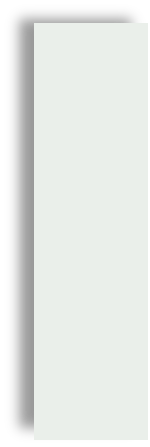 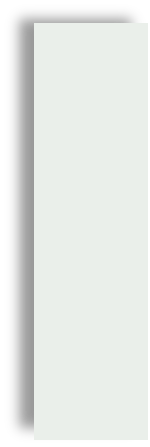 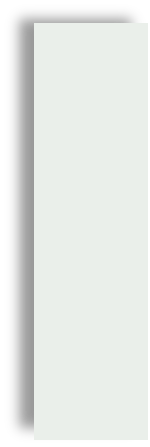 Fill in the description
Fill in the description
Fill in the description
Add title text
Add title text
Add title text
Click here to add text content, such as keywords, some brief introductions, etc.
Click here to add text content, such as keywords, some brief introductions, etc.
Click here to add text content, such as keywords, some brief introductions, etc.
14
Add title text
Add title text
Add title text
Add title text
Click here to add text content, such as keywords, some brief introductions, etc.
Click here to add text content, such as keywords, some brief introductions, etc.
Click here to add text content, such as keywords, some brief introductions, etc.
Click here to add text content, such as keywords, some brief introductions, etc.
Add title text
Add title text
Add title text
Add title text
18
Add title text
Click here to add content, content to match the title.
01
Add title text
Click here to add content, content to match the title.
Add title text
02
Add title text
Click here to add content, content to match the title.
05
03
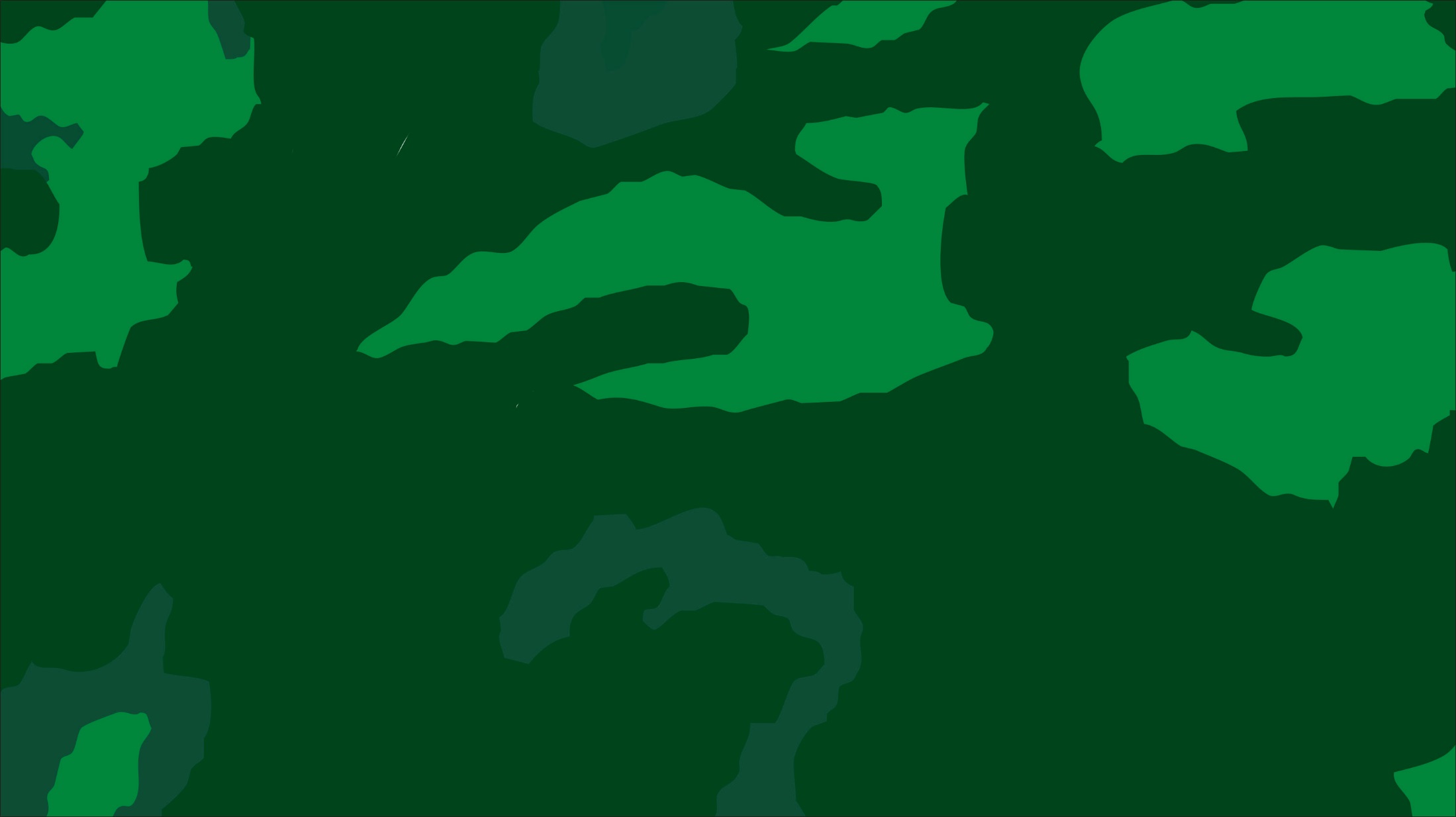 3
Add chapter title text
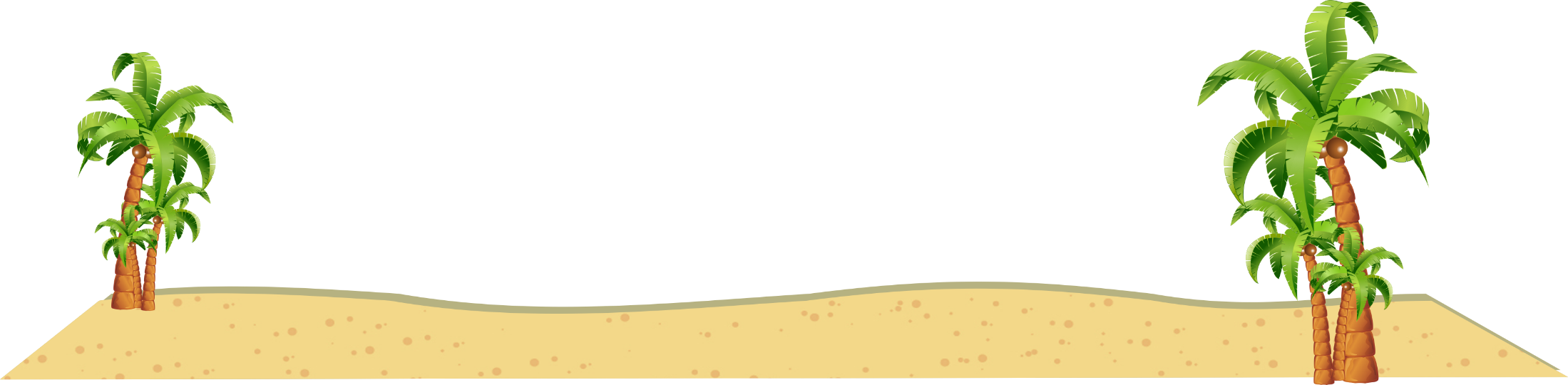 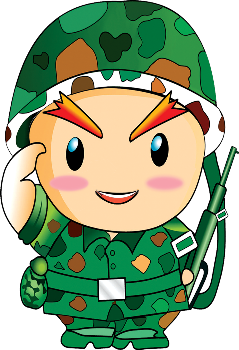 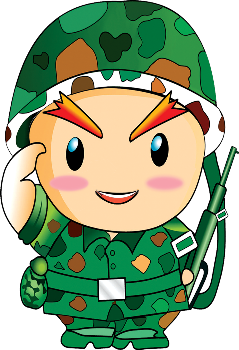 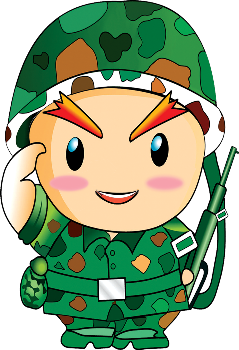 Add title text
Click here to add content, content to match the title.
Add title text
Click here to add content, content to match the title.
Add title text
Click here to add content, content to match the title.
06
Add title text
Add title text
Add title text
Click here to add content, content to match the title. Click here to add content, content to match the title.
Click here to add content, content to match the title. Click here to add content, content to match the title.
Click here to add content, content to match the title. Click here to add content, content to match the title.
08
1
2
3
4
Add title text
Add title text
Add title text
Add title text
Click here to add content, content to match the title.
Click here to add content, content to match the title.
Click here to add content, content to match the title.
Click here to add content, content to match the title.
行业PPT模板http://www.1ppt.com/hangye/
Title
Title
Title
Title
Add title text
Add title text
Add title text
Add title text
Click here to add content, content to match the title.
Click here to add content, content to match the title.
Click here to add content, content to match the title.
Click here to add content, content to match the title.
Add title text
Click here to add content, content to match the title.
Add title text
Click here to add content, content to match the title.
Add title text
Click here to add content, content to match the title.
Add title text
Click here to add content, content to match the title.
19
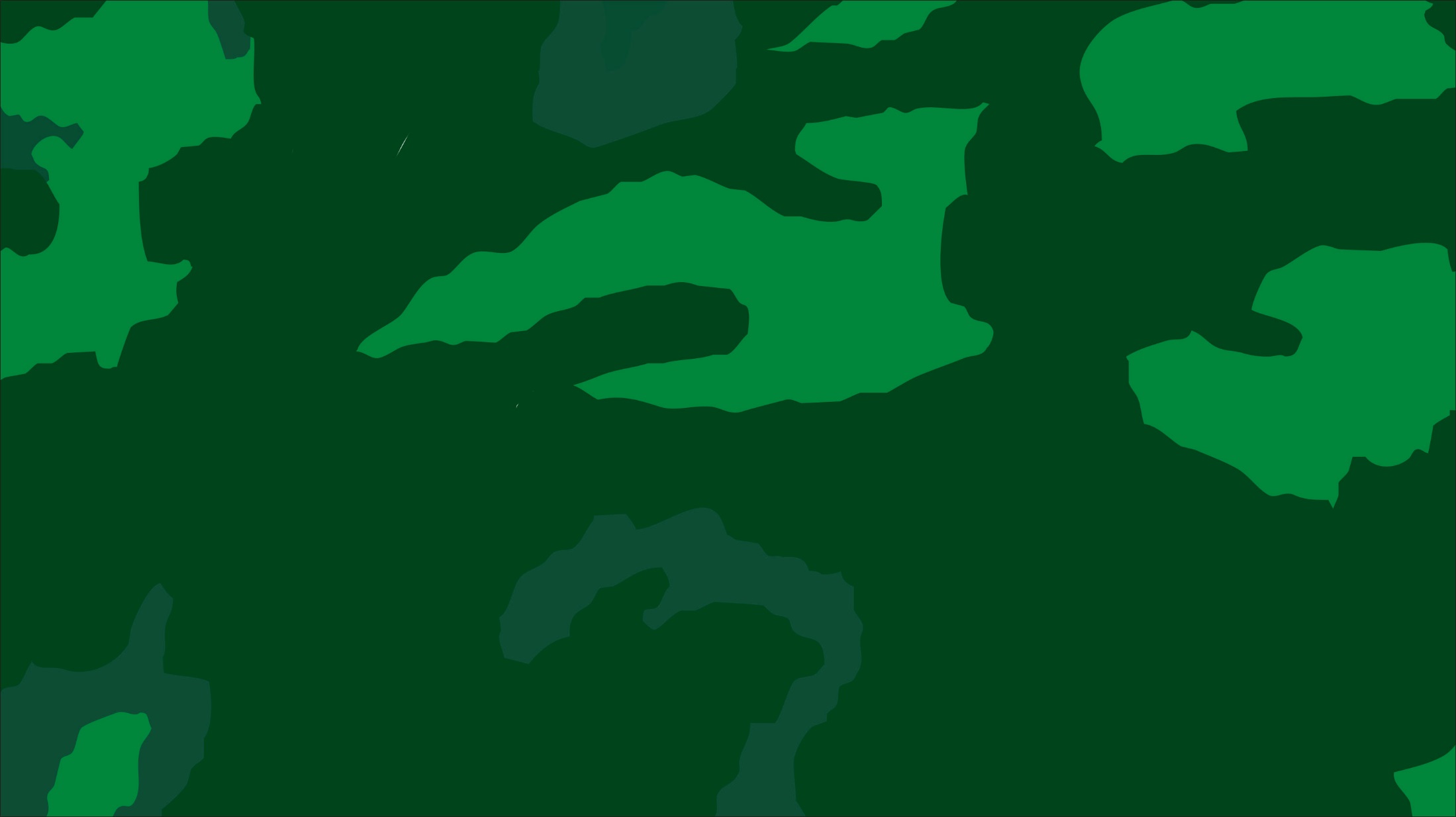 4
Add chapter title text
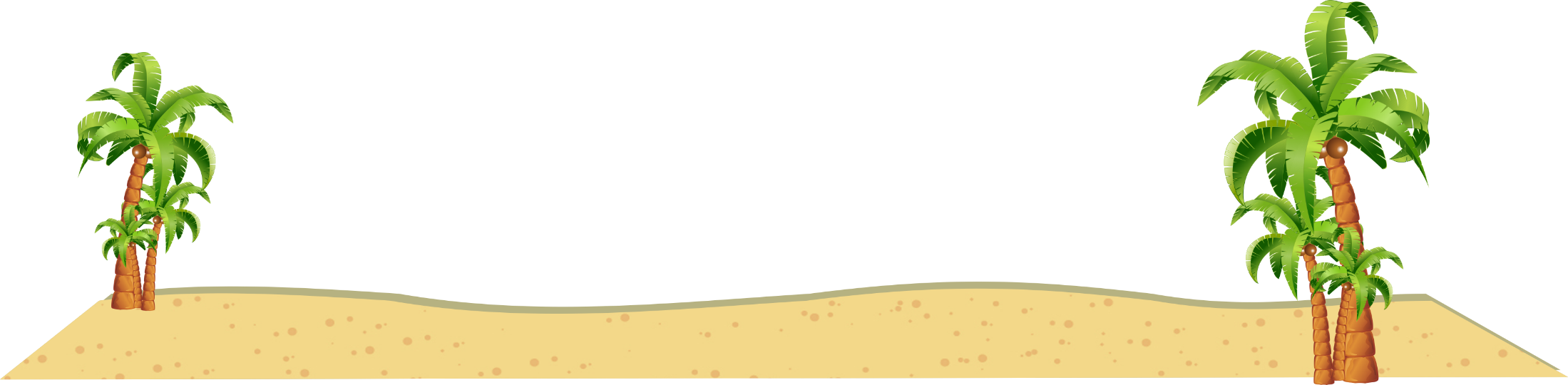 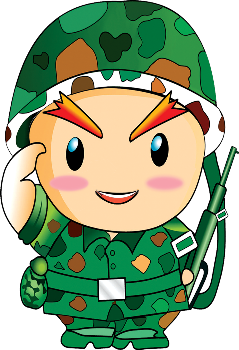 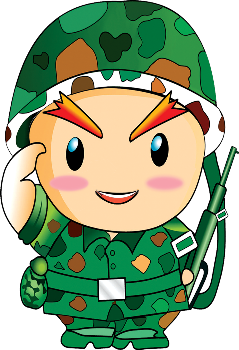 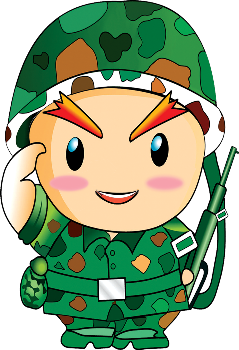 1
Add title text
2
Add title text
Click here to add content, content to match the title.
Click here to add content, content to match the title.
3
4
Add title text
Add title text
Click here to add content, content to match the title.
Click here to add content, content to match the title.
5
Add title text
Add title text
6
Click here to add content, content to match the title.
Click here to add content, content to match the title.
Add title text
Click here to add content, content to match the title.
A
Add title text
Click here to add content, content to match the title.
D
Add title text
20%
B
Click here to add content, content to match the title.
Add title text
Click here to add content, content to match the title.
C
Add title text
Add title text
Fill in the description
Fill in the description
Add title text
Add title text
Fill in the description
Fill in the description
Click here to add text content, such as keywords, some brief introductions, etc.
Add title text
Add title text
Add title text
Add title text
Add title text
Click here to add content, content to match the title.
Click here to add content, content to match the title.
Click here to add content, content to match the title.
Click here to add content, content to match the title.
Click here to add content, content to match the title.
04
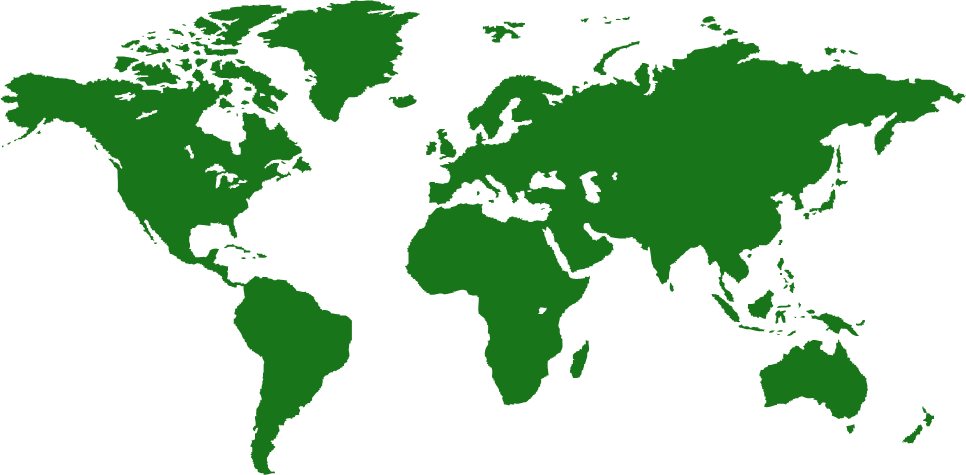 Add title text
Add title text
Add title text
Click here to add content, content to match the title.
Click here to add content, content to match the title.
Click here to add content, content to match the title.
13
Use our editable graphic resources...
You can easily resize these resources without losing quality. To change the color, just ungroup the resource and click on the object you want to change. Then, click on the paint bucket and select the color you want. Group the resource again when you’re done. You can also look for more infographics on FREEPPT7.COM.
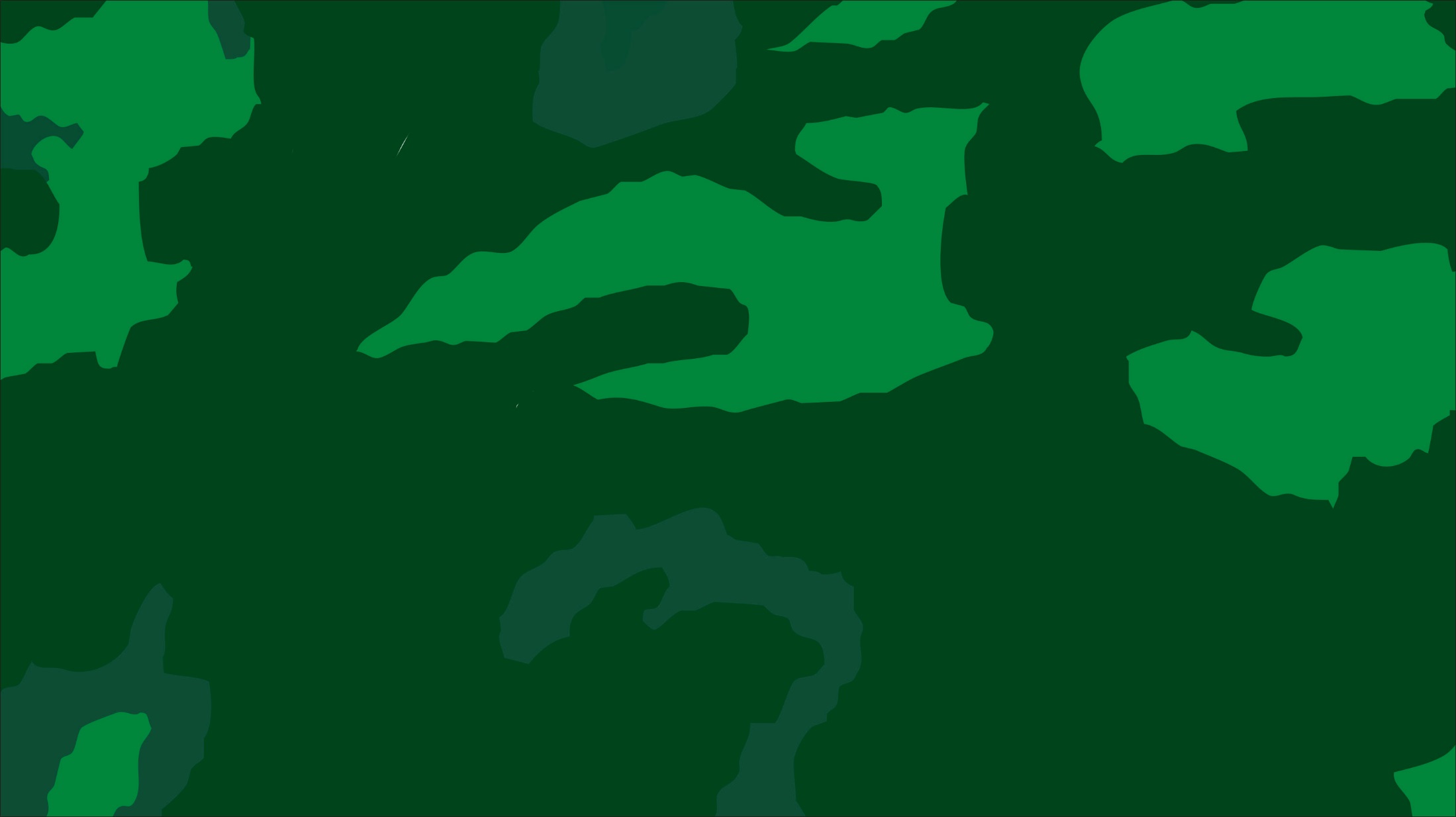 LOGO
THANK YOU
Insert the Subtitle of Your Presentation
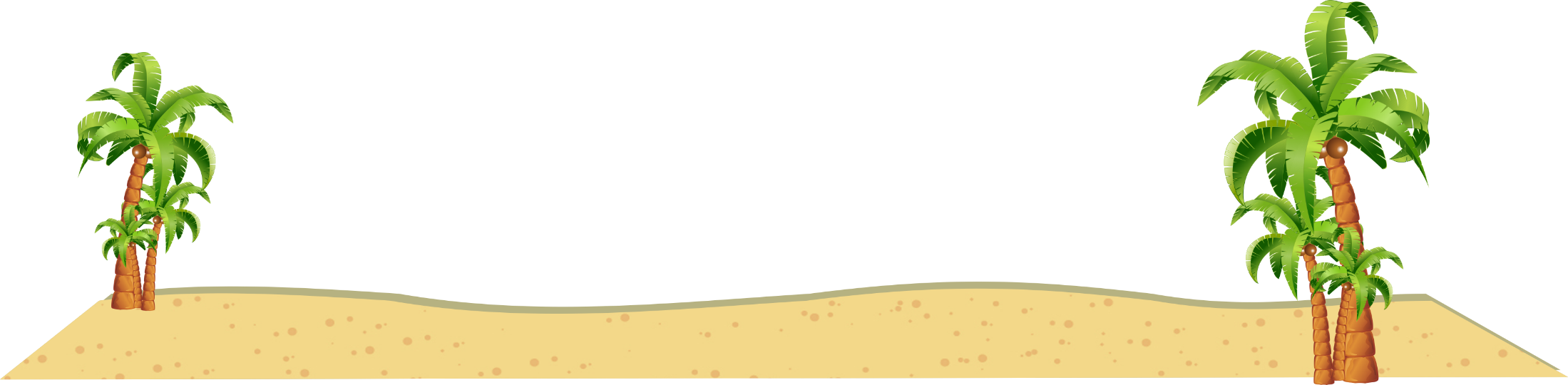 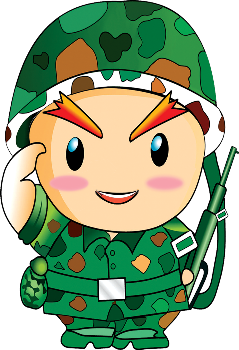 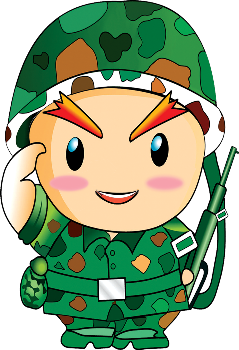 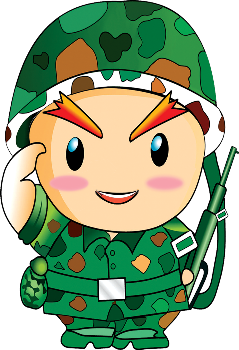